Types of Memory
Primary Memory
	Types of Primary Memory
RAM- Random Access Memory
SRAM- Static Random Access Memory
DRAM- Dynamic Ramdom Access Memory

	Read only Memory-

PROM- Programmable Read Only Memory
EPROM- Erasable Programmable Read Only Memory
EEPROM- Electrically Erasable Programmable Read Only Memory

Secondary Memory-

	Types of Secondary Memory
Hard Disk
Optical Disk
Pendrive
Memory Card
Data Card 
Blue Ray Disc
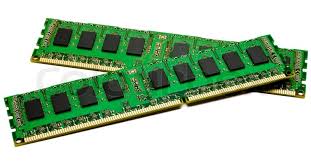 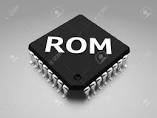 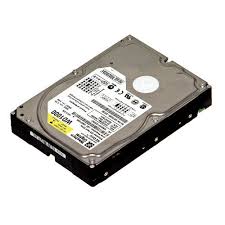 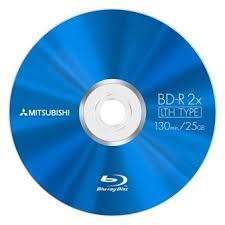 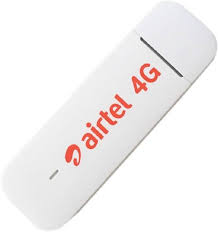 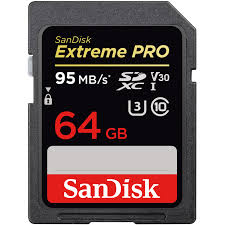 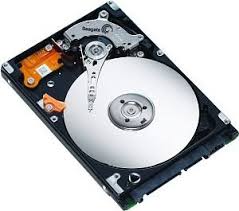 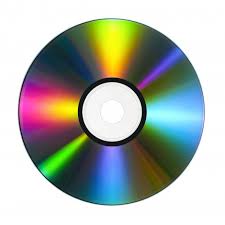 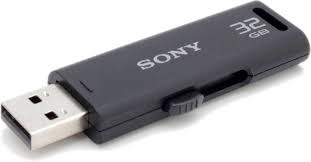